2021心血管磁共振分会年会疑难病例挑战
病例一
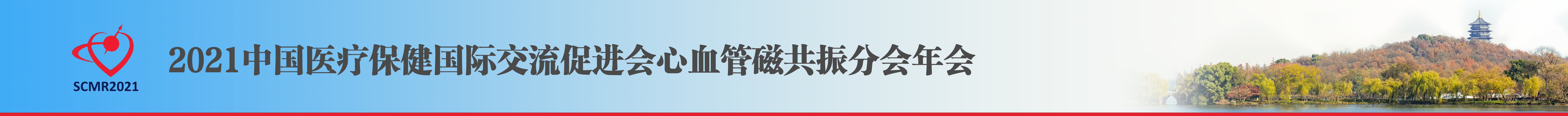 临床资料
患者，男，16岁，胸闷气促3月余。
患者于2019.4.6左右起无明显诱因出现活动后胸闷，呈间歇性，查心彩超：三尖瓣轻度反流，心包大量积液，症状持续加重。并于4.24行心包穿刺引流术，穿出暗红色血性液体约200ml后持续负压引流。细胞学检查：血性背景下散在单个核细胞，未见癌细胞。
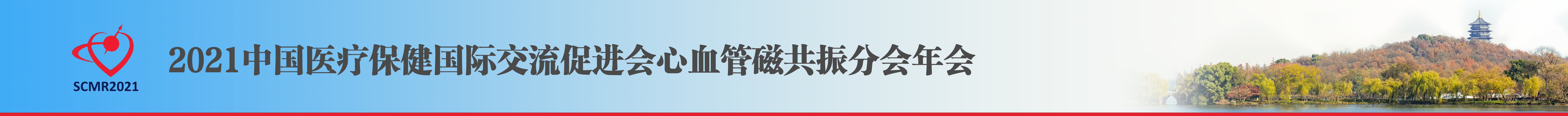 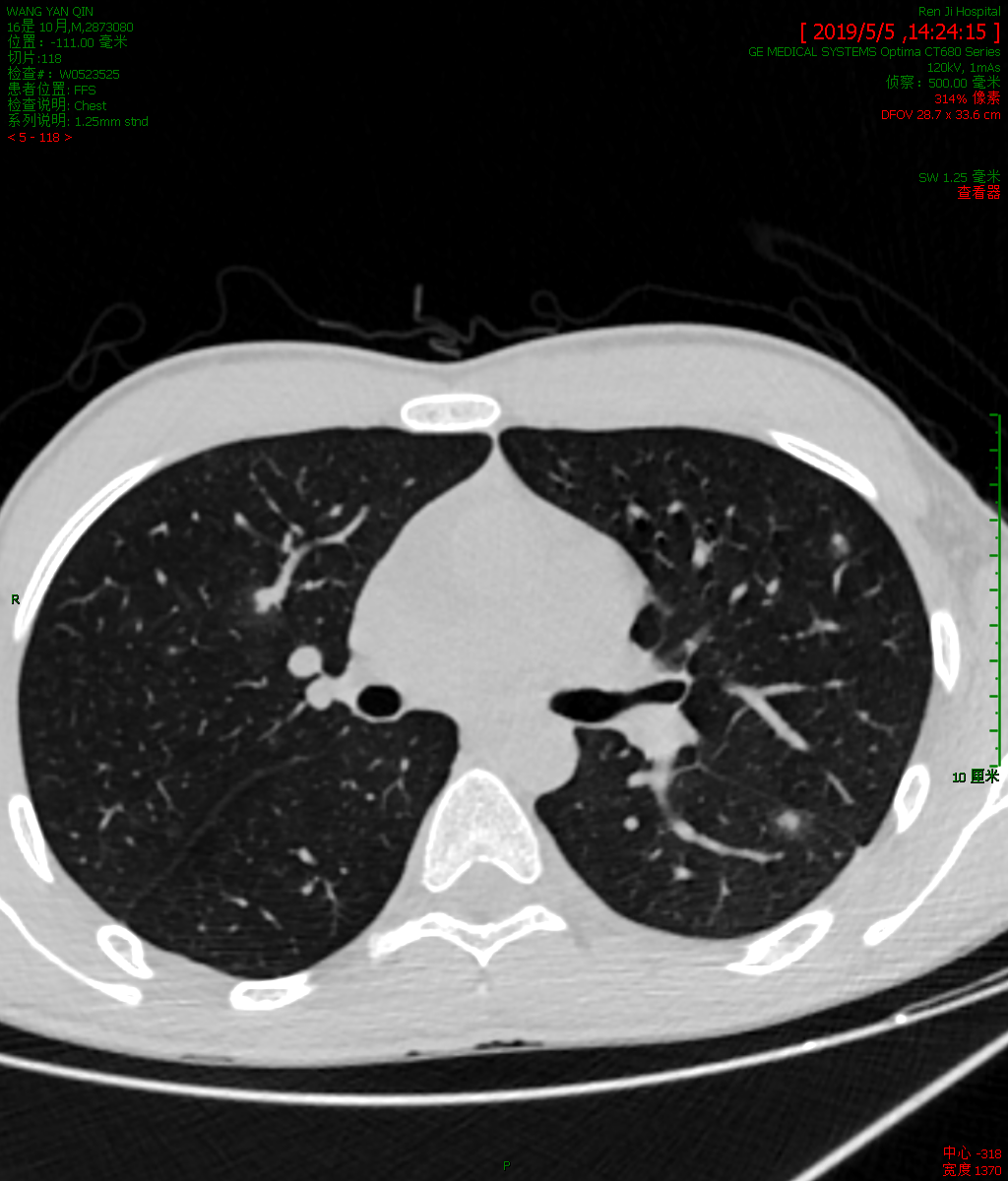 影像资料
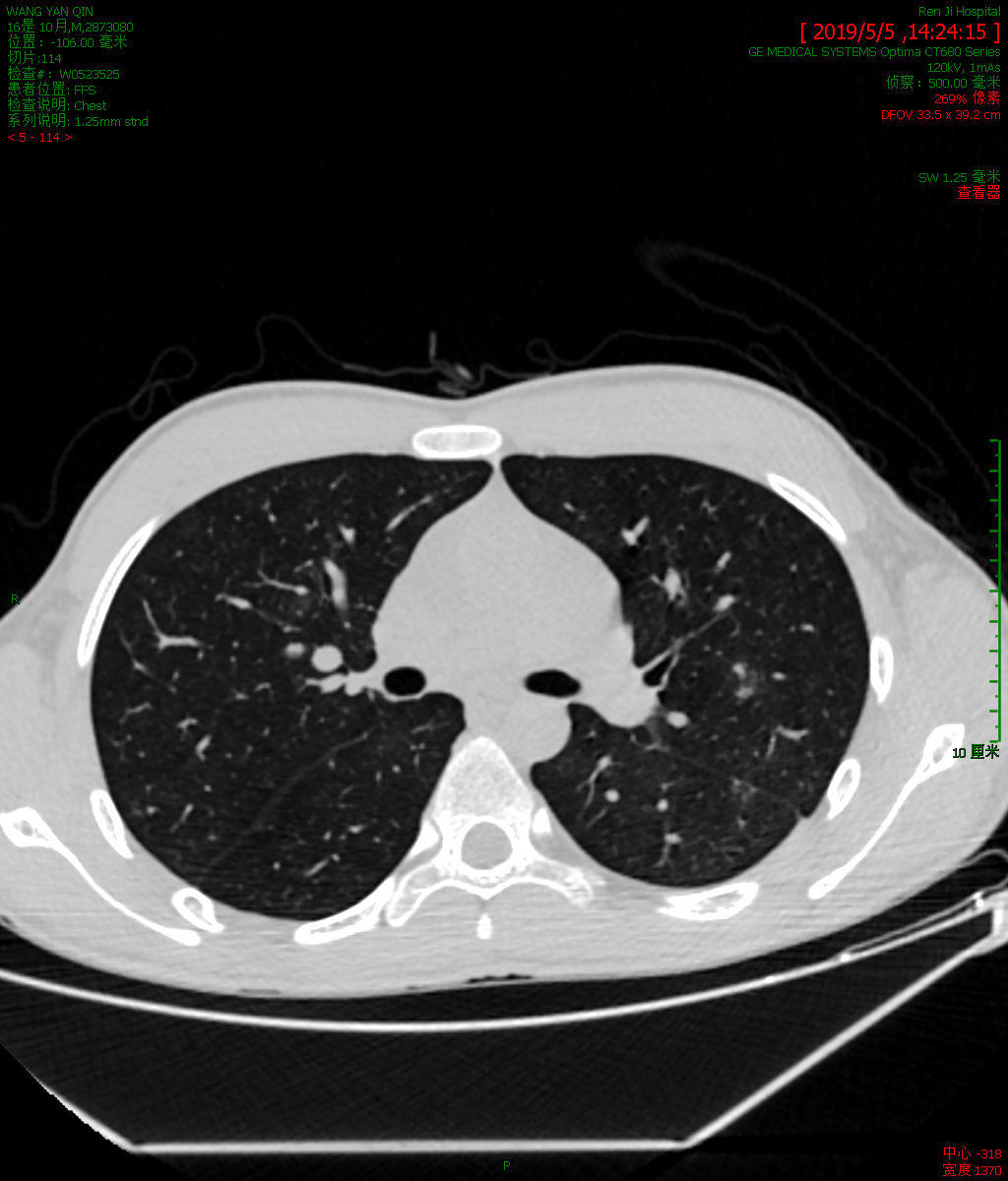 肺部HRCT
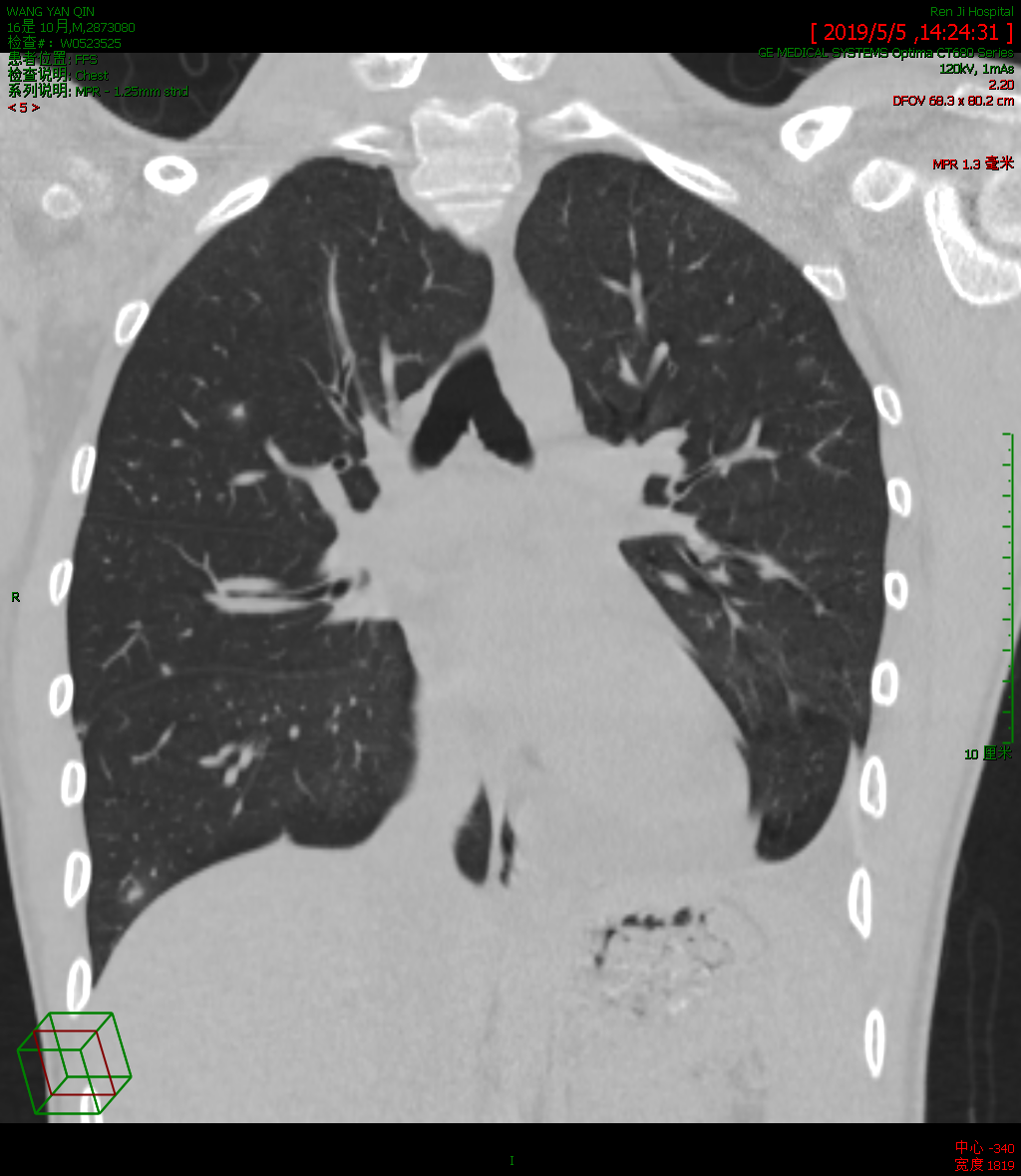 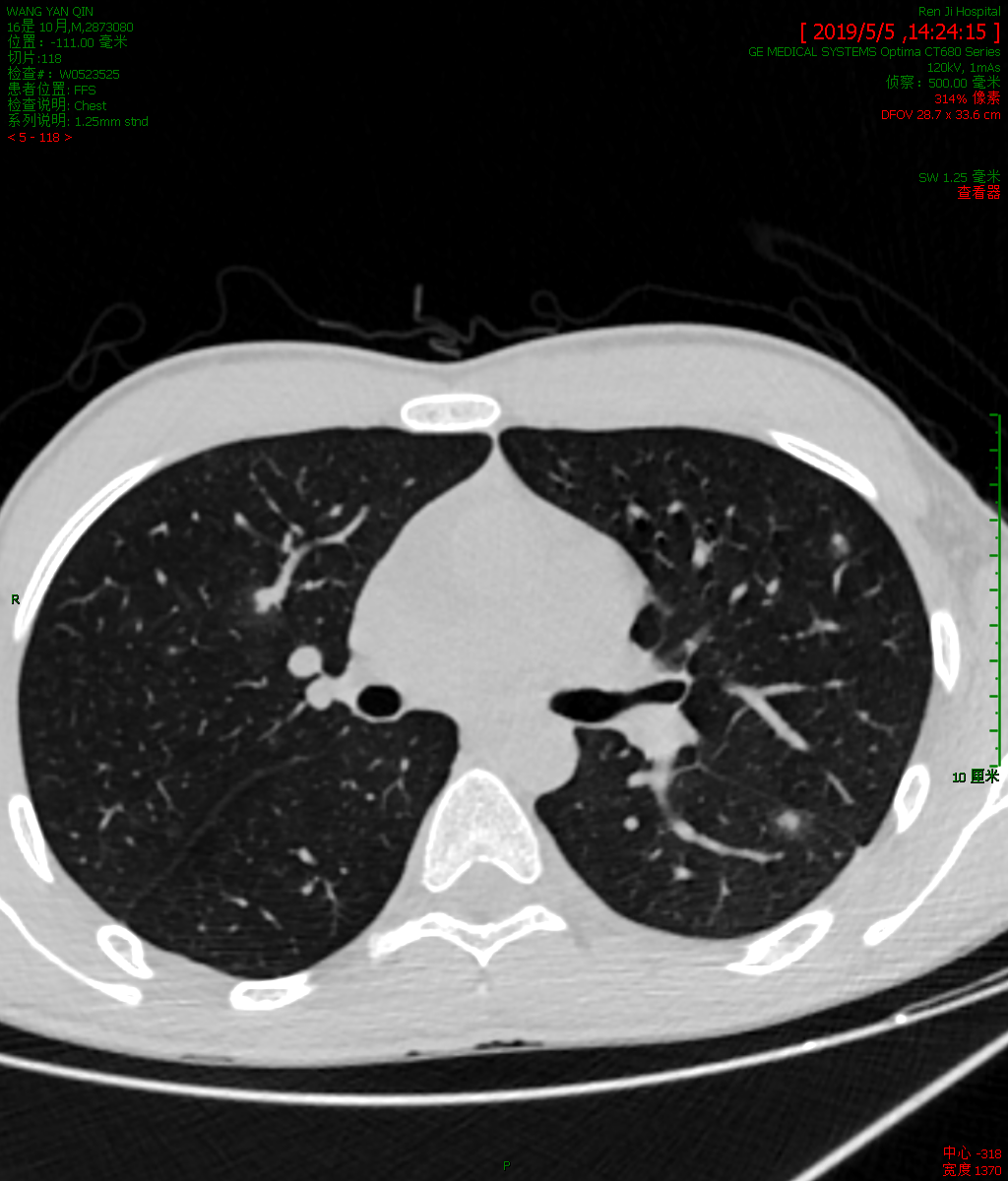 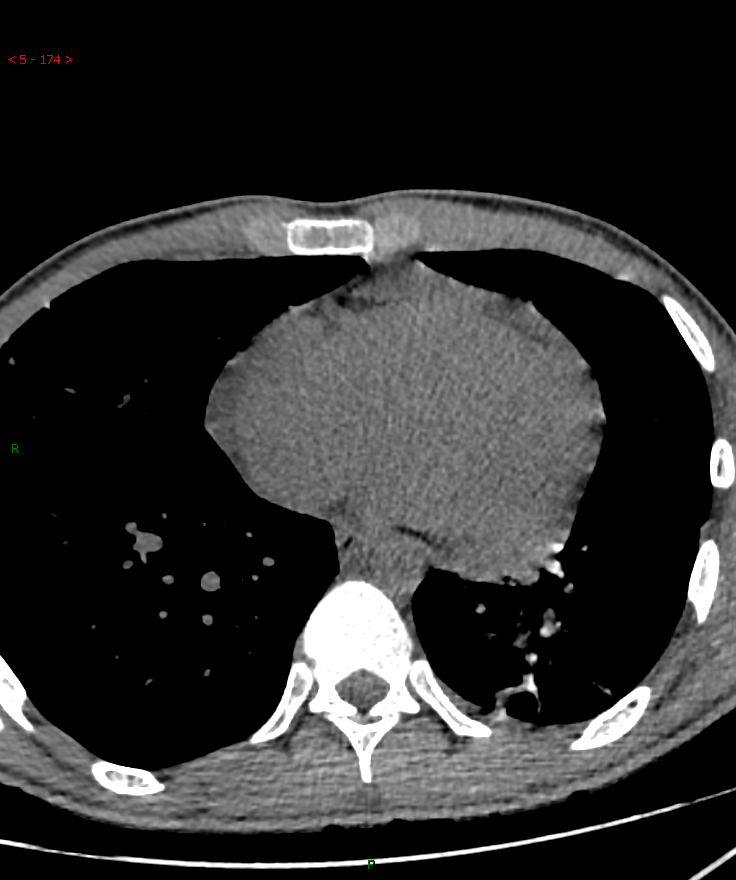 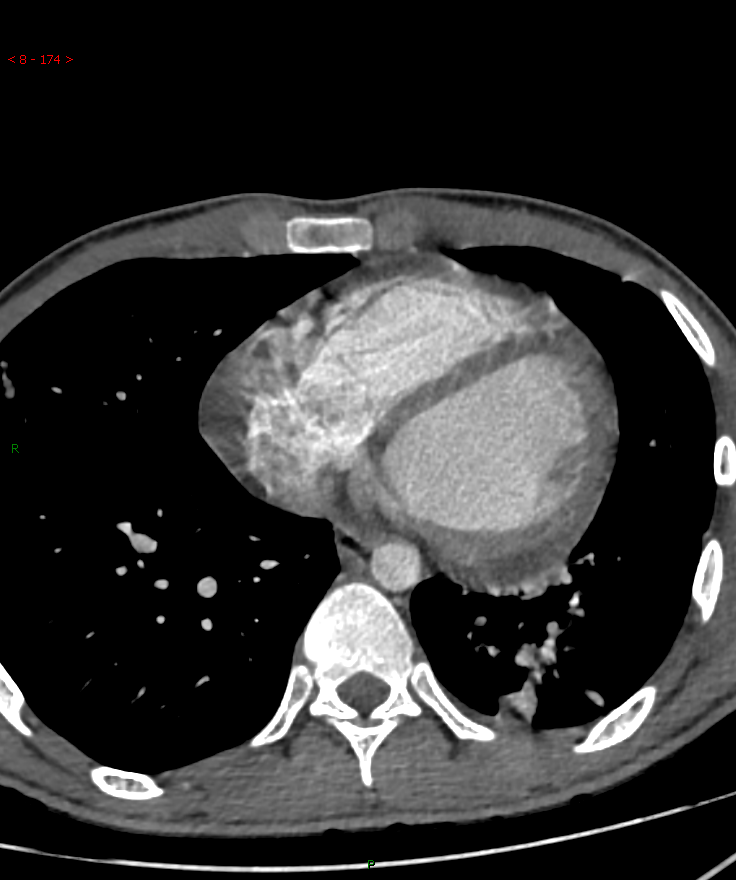 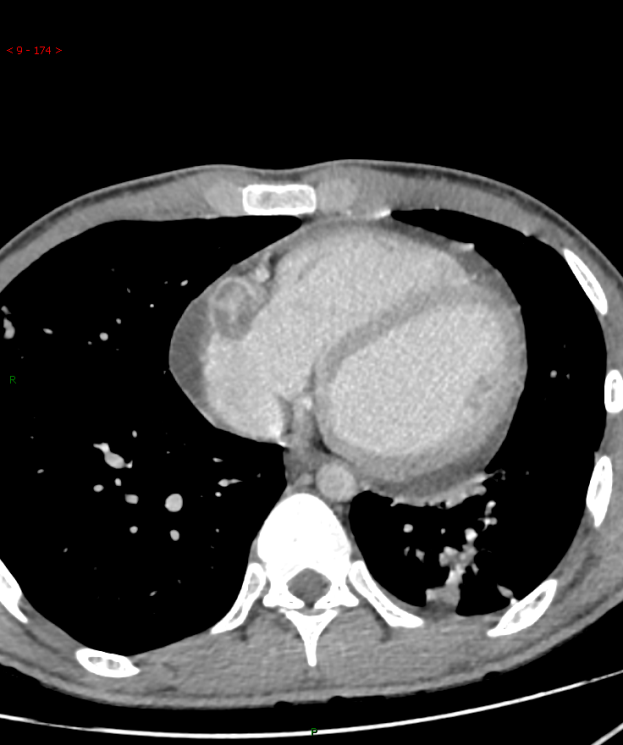 CTA
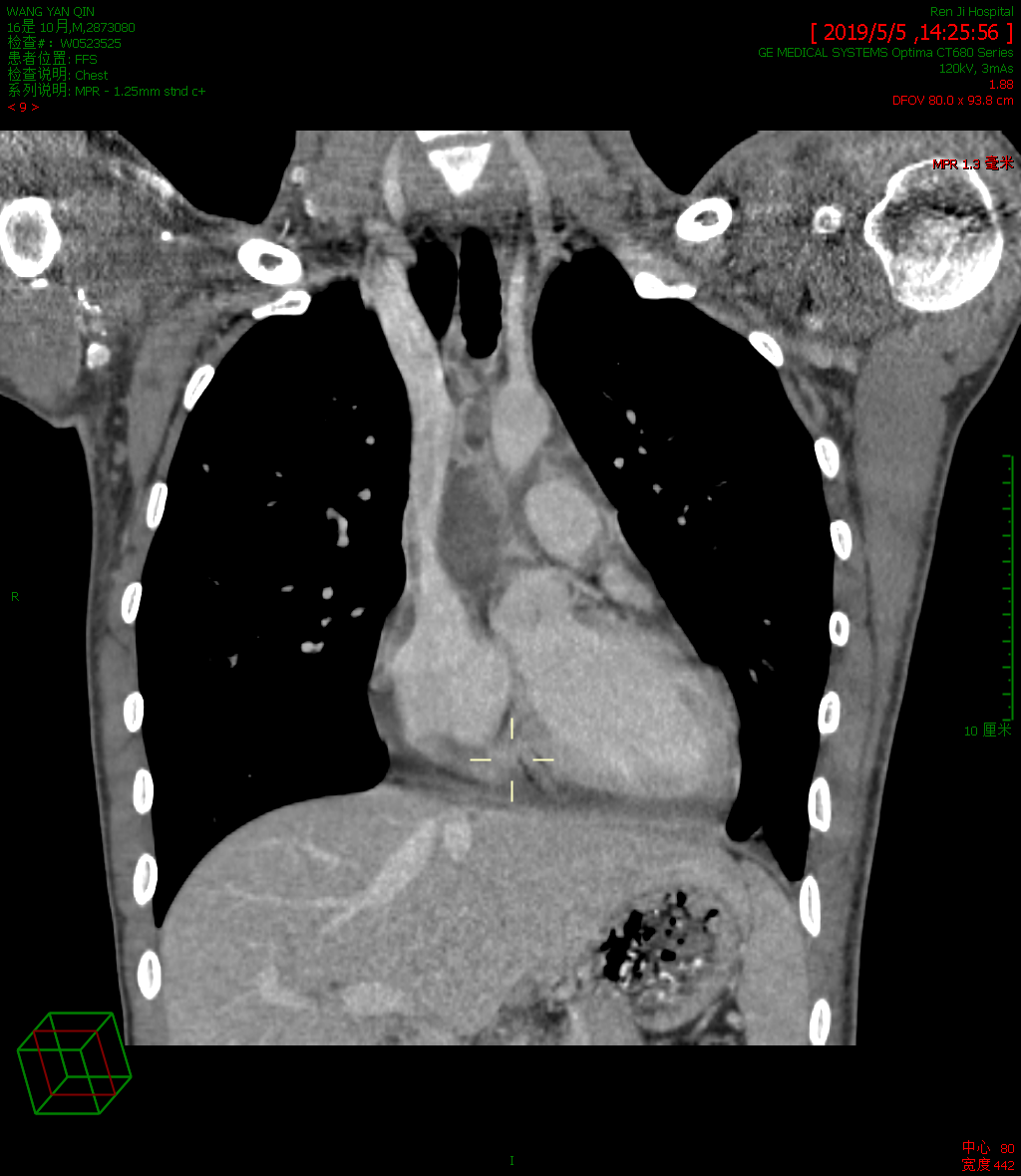 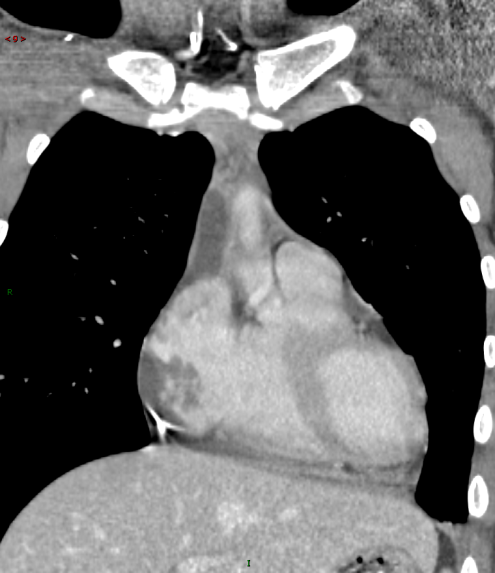 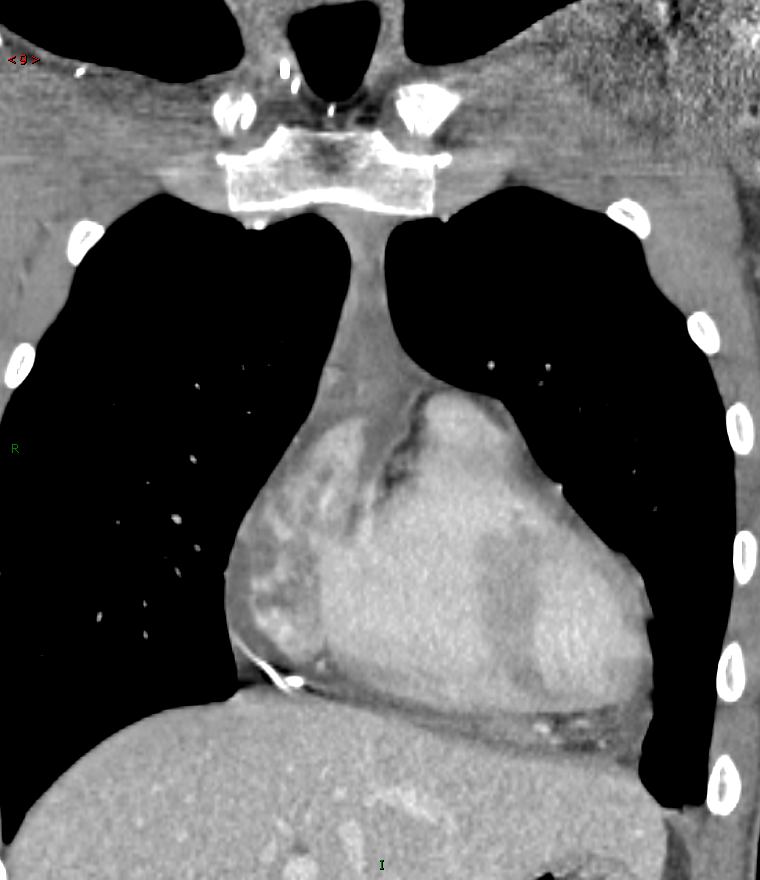 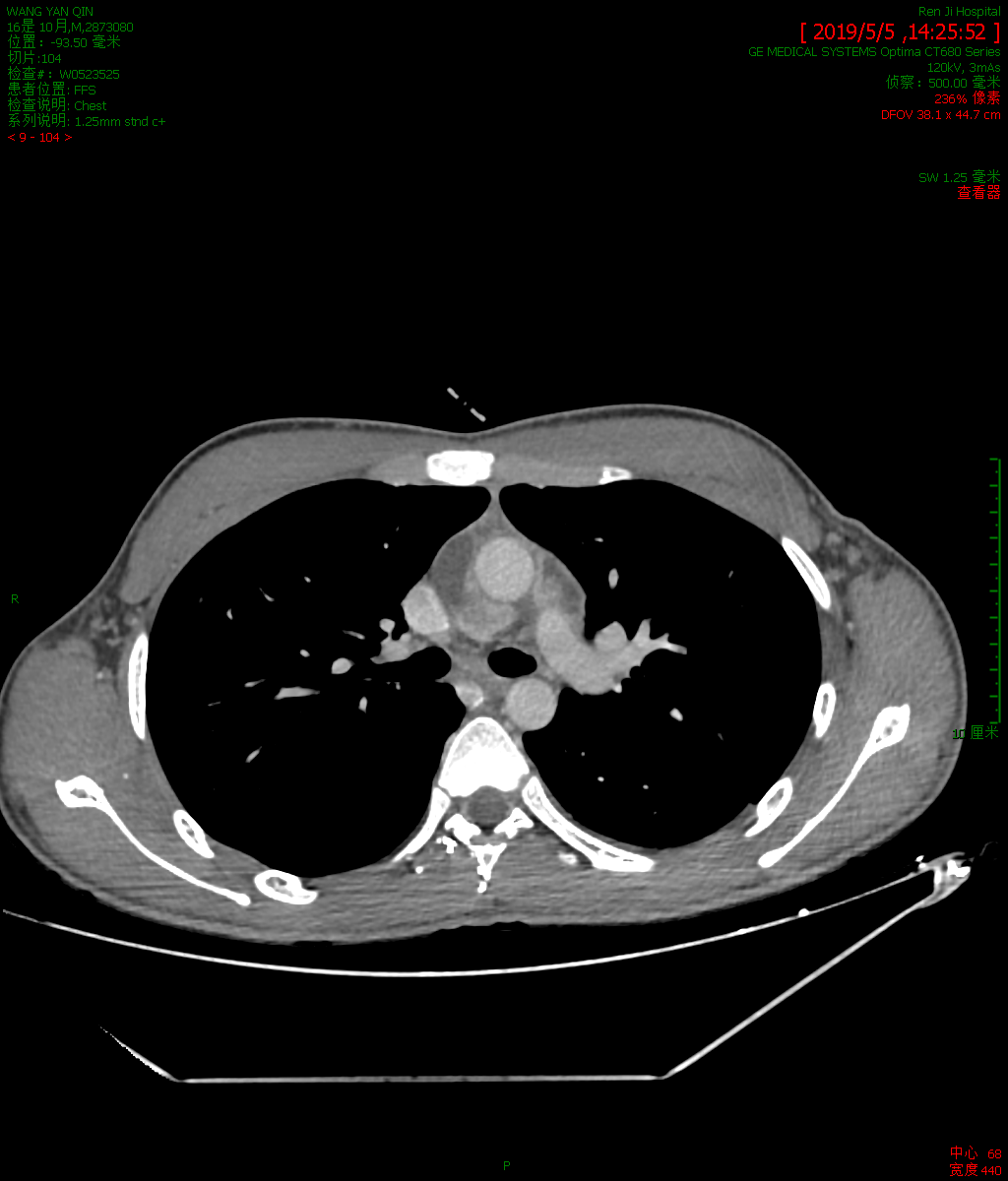 心彩超提示：右心房近房室沟占位
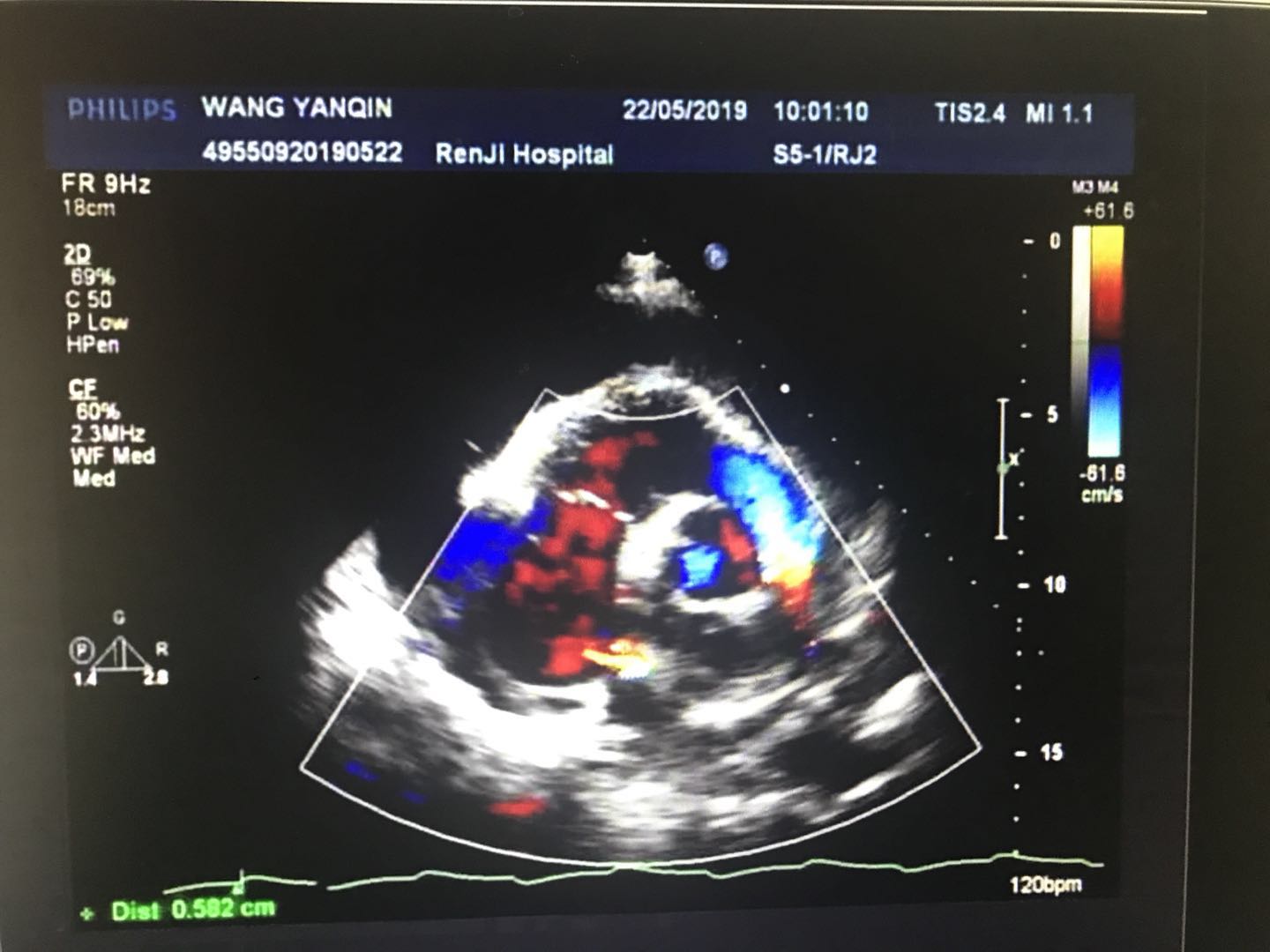 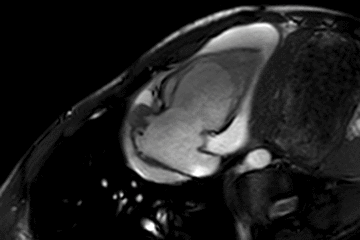 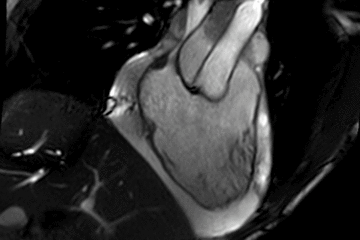 Cine电影序列
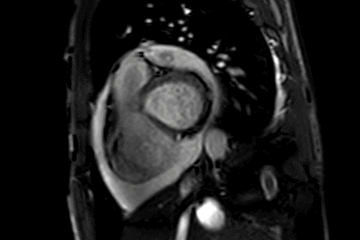 T1WI
T2 STIR
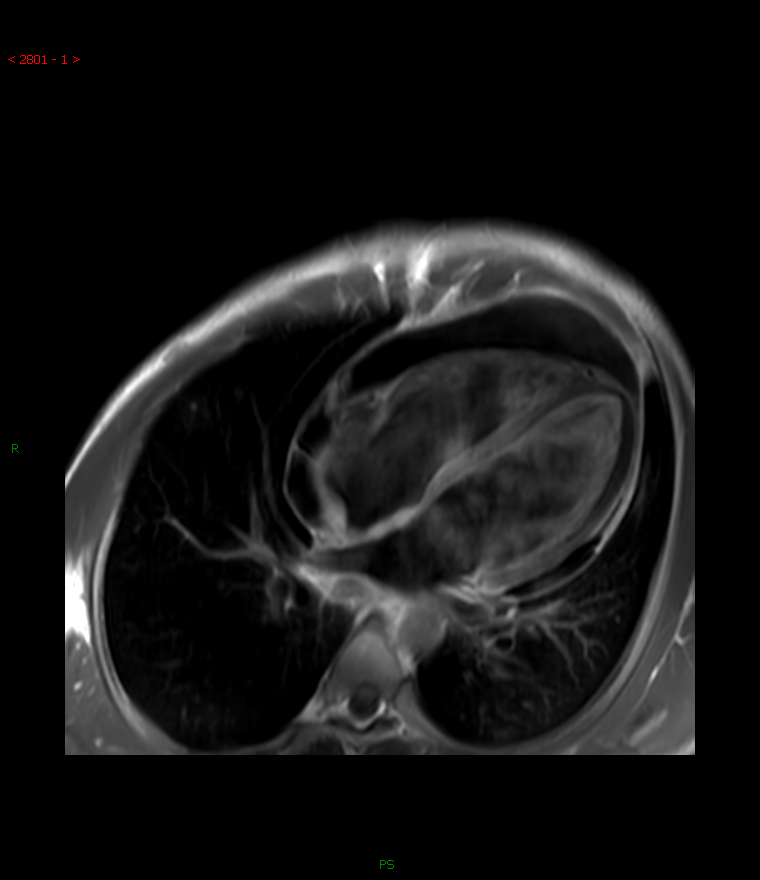 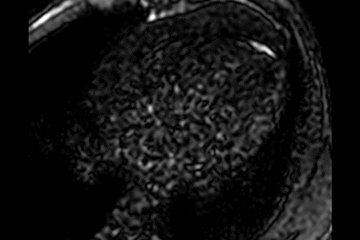 First Pass
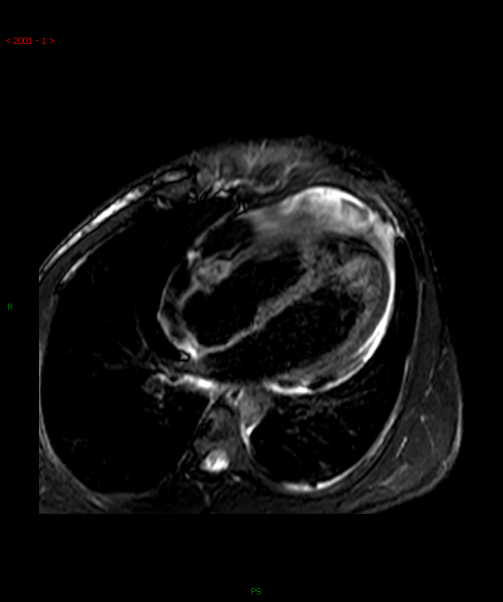 First Pass
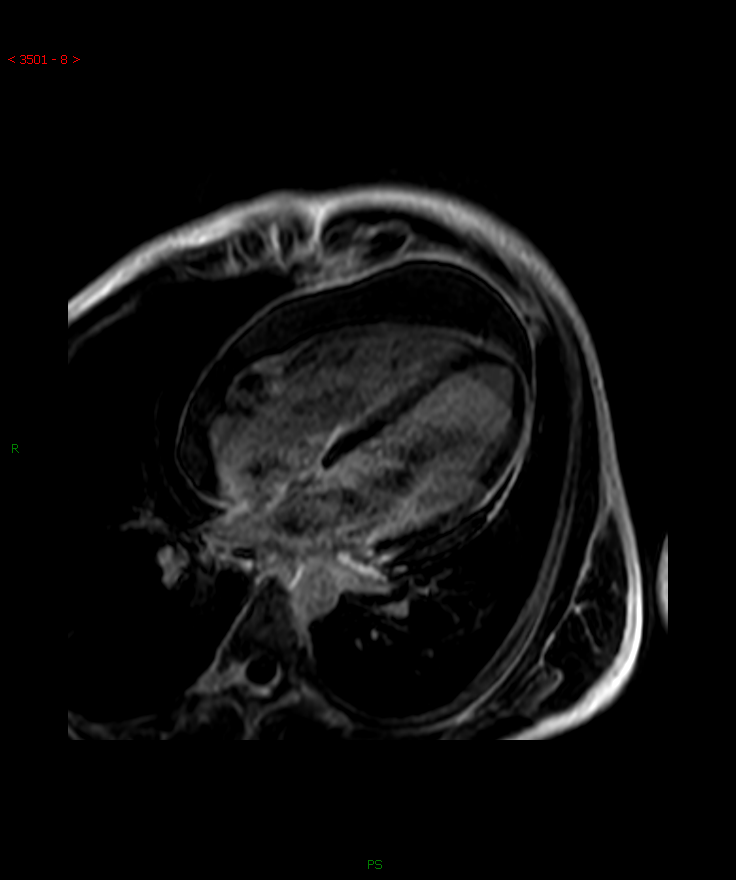 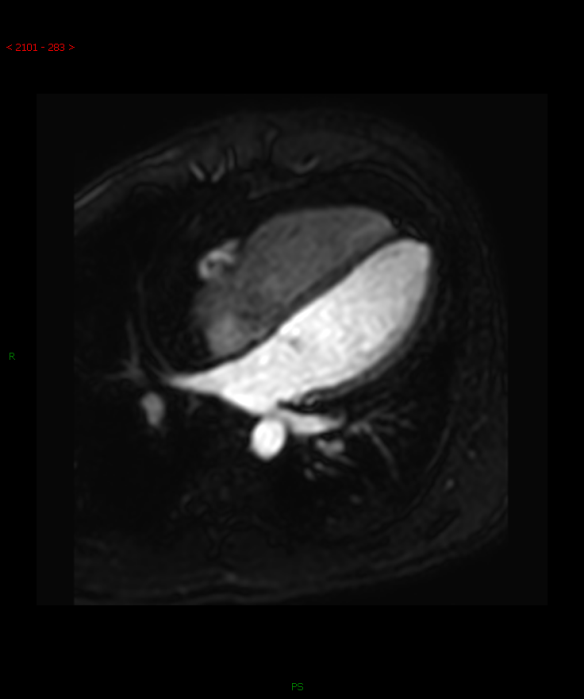 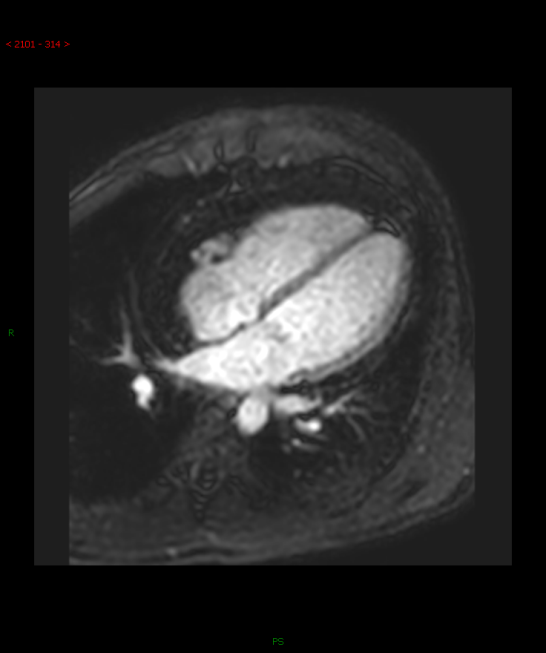 First Pass
LGE
LGE提示瘤体局部结节样延迟强化,边缘线状延迟强化。
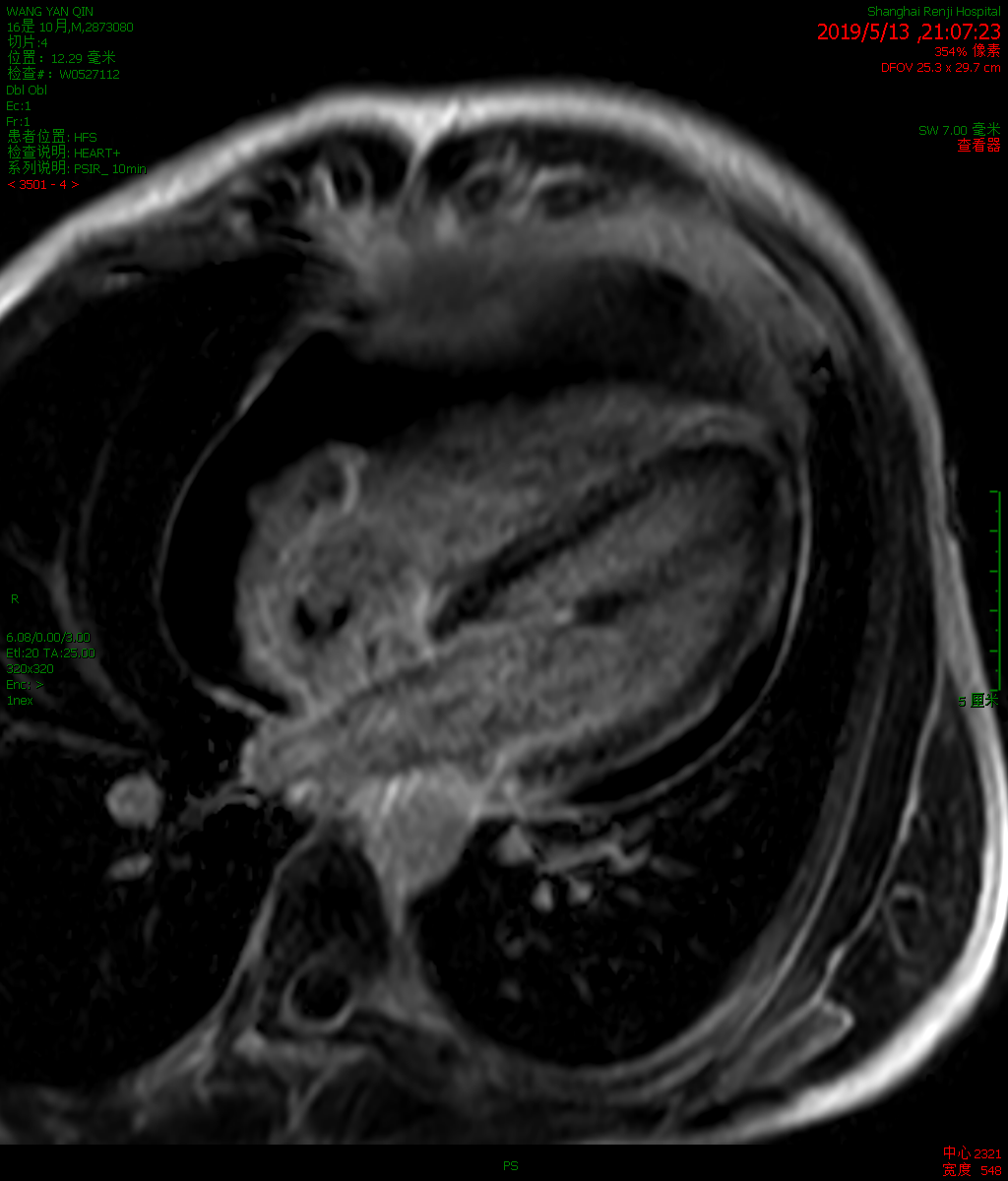 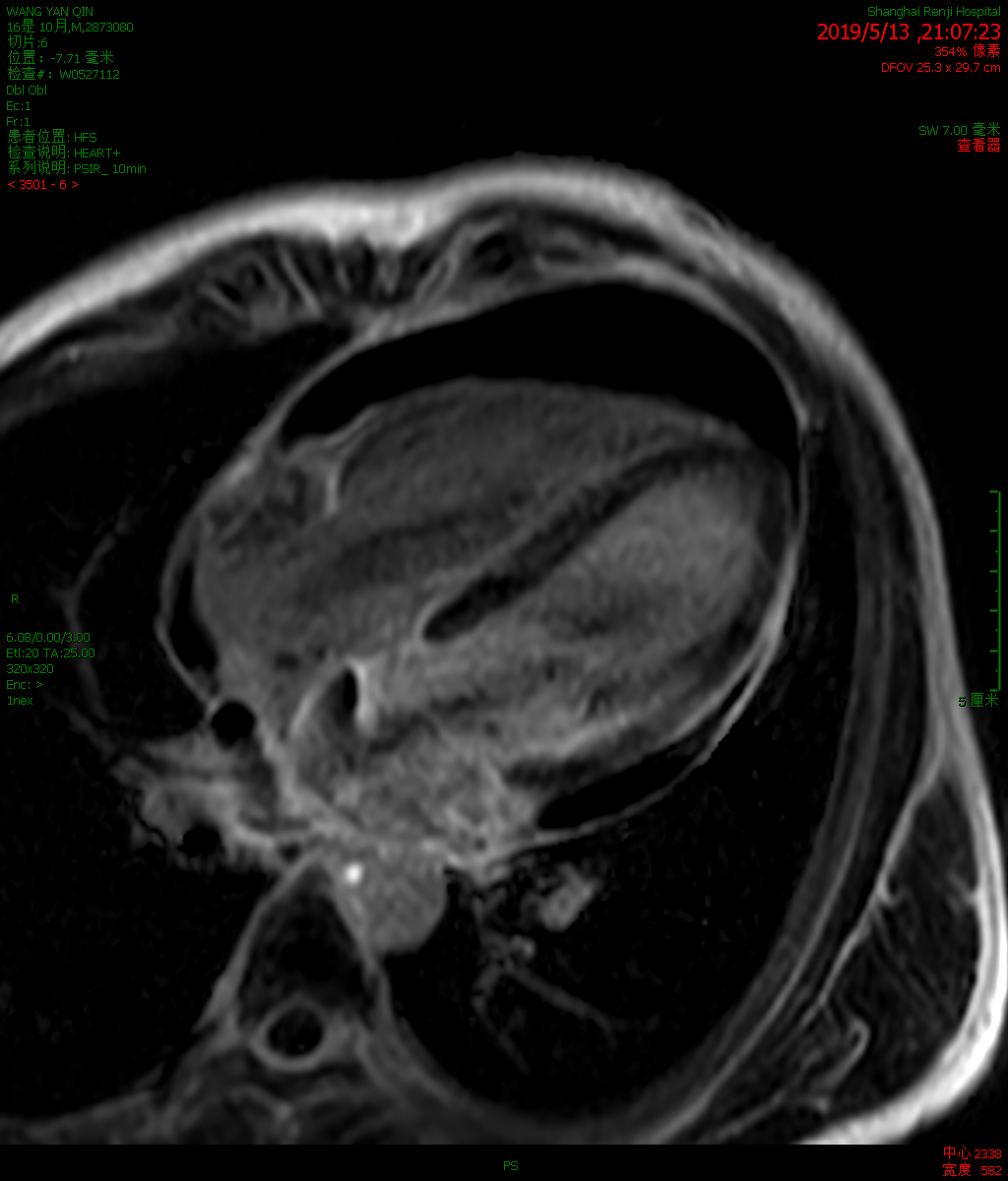 请您诊断